Focus: i-e






i – start at the top, come down and flick. Lift and dot.
e – start with a loop then make a curve.
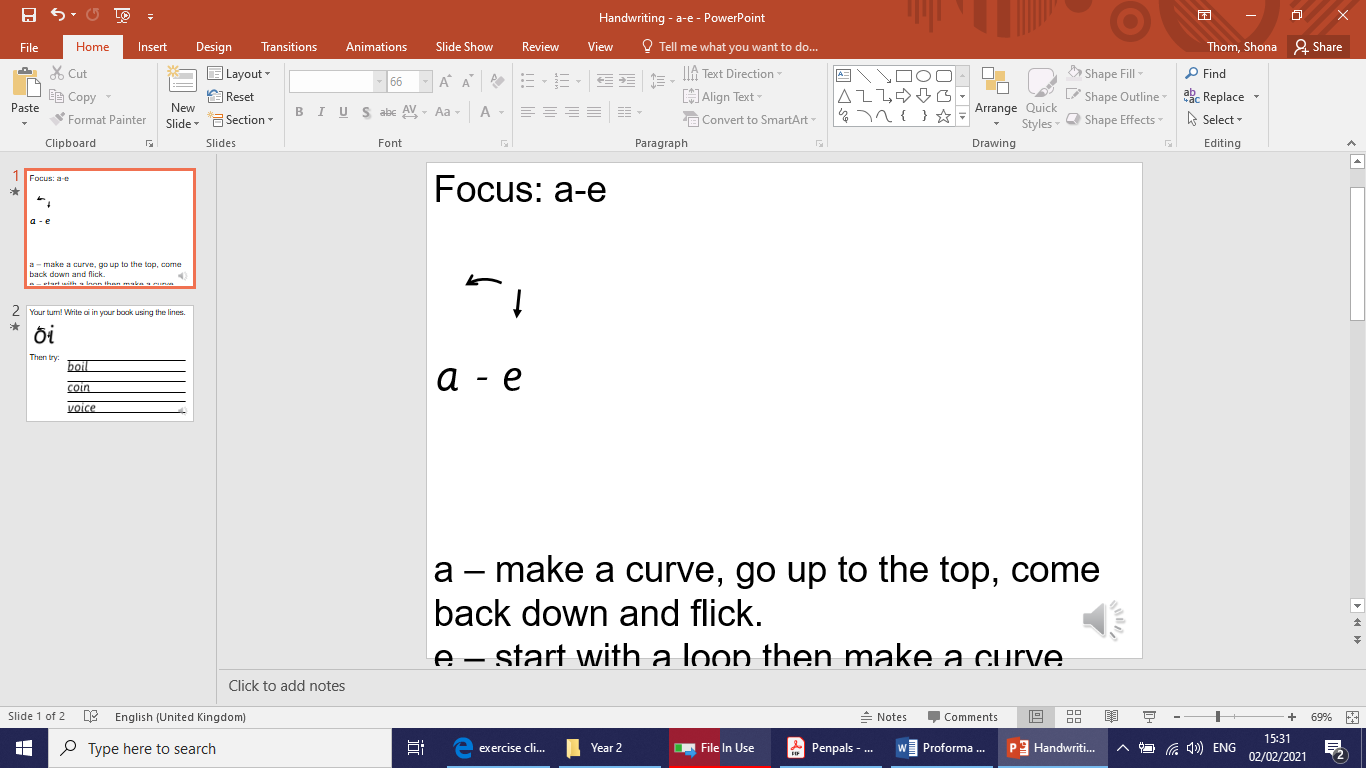 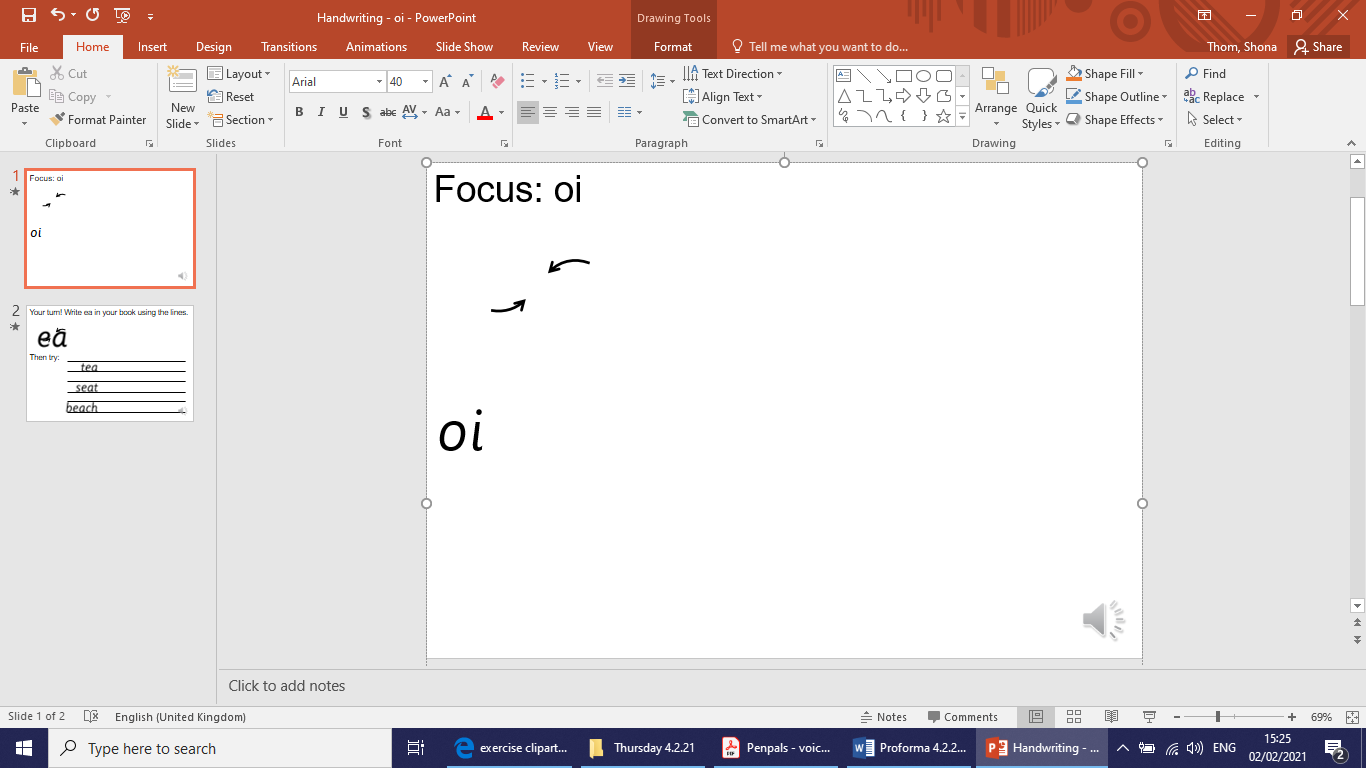 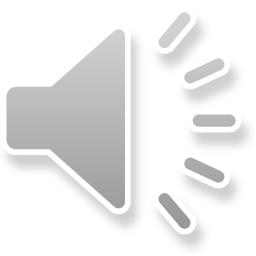 Your turn! Write i-e in your book using the lines.




Then try:
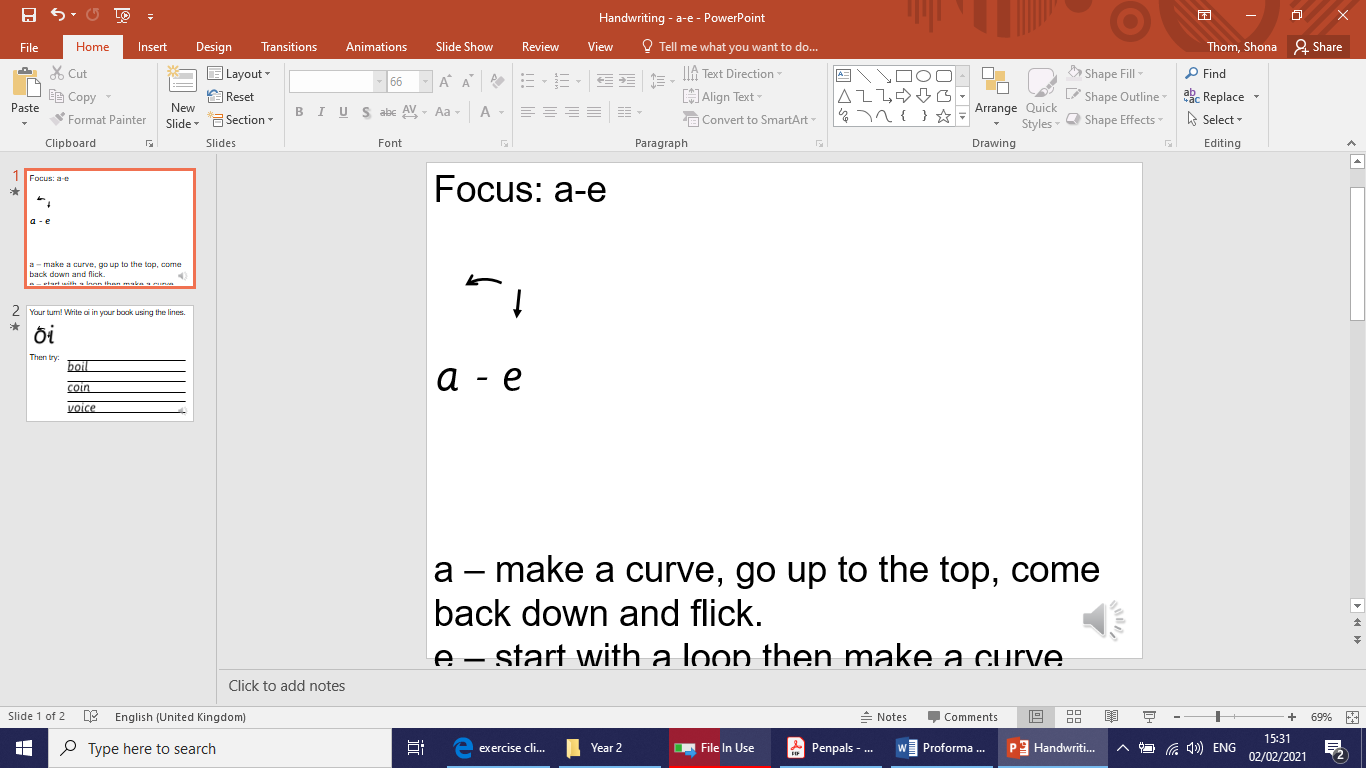 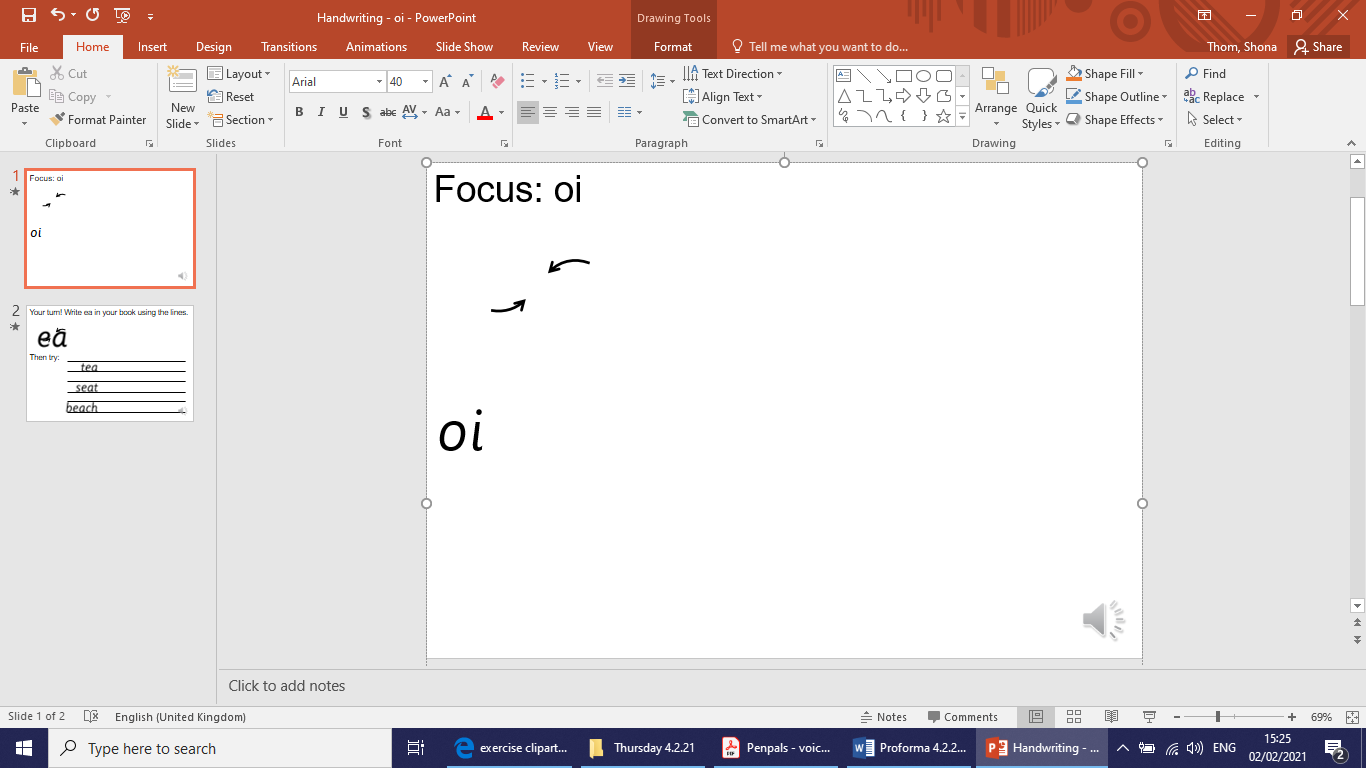 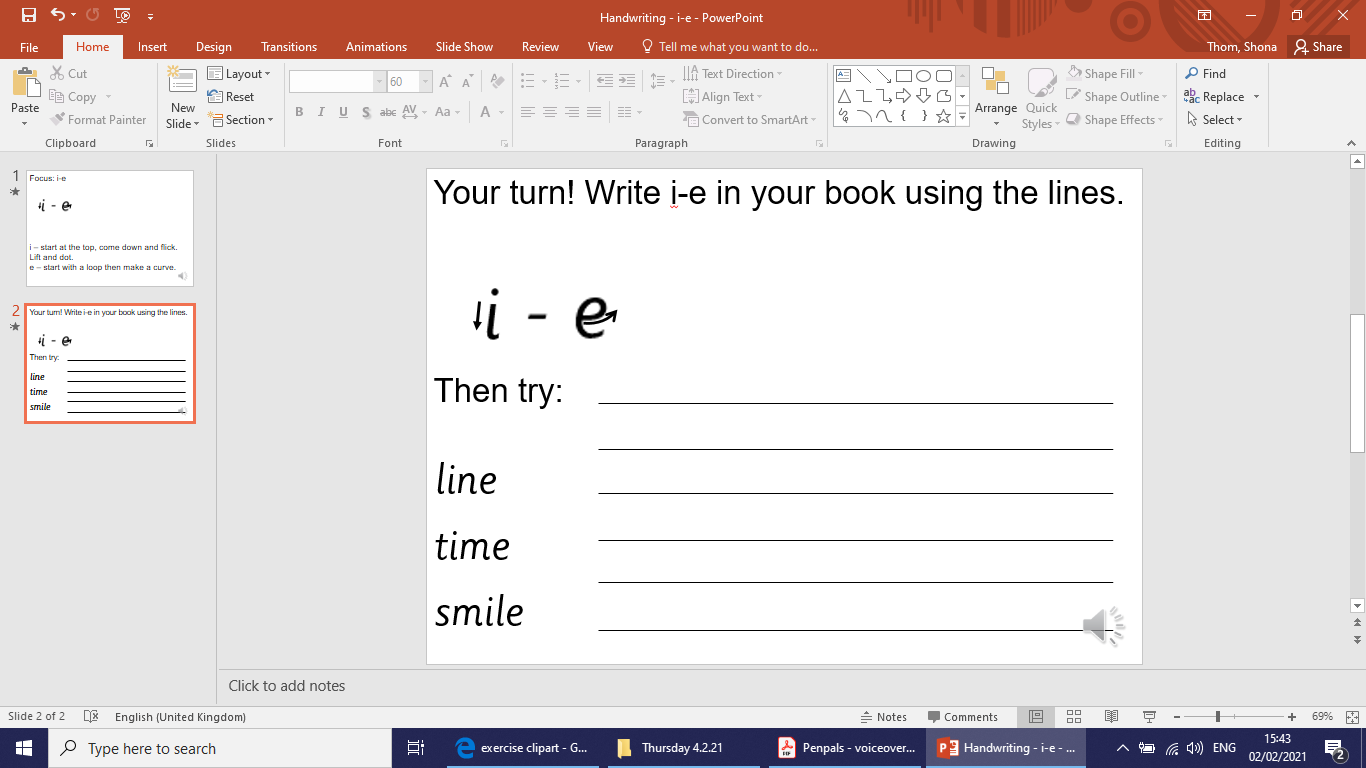 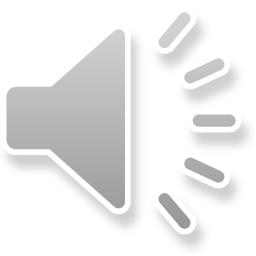